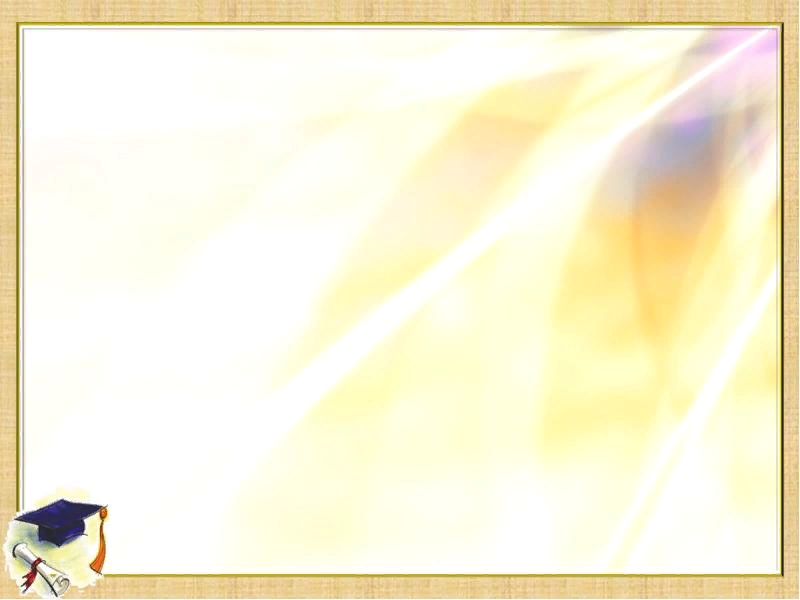 Педагогический опыт работы 
учителя русского языка и литературы 
ГБОУ СОШ № 1 п.г.т.Суходол 
м. р. Сергиевский Самарской области 
Девяткиной Ирины Александровны
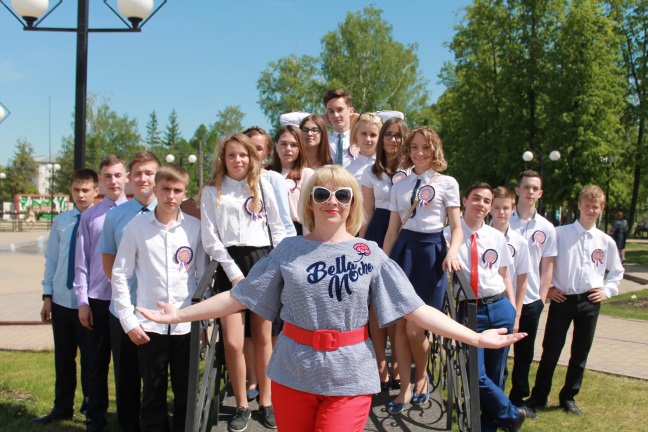 Образование: высшее  
Категория: высшая
Педагогический стаж: 34 года
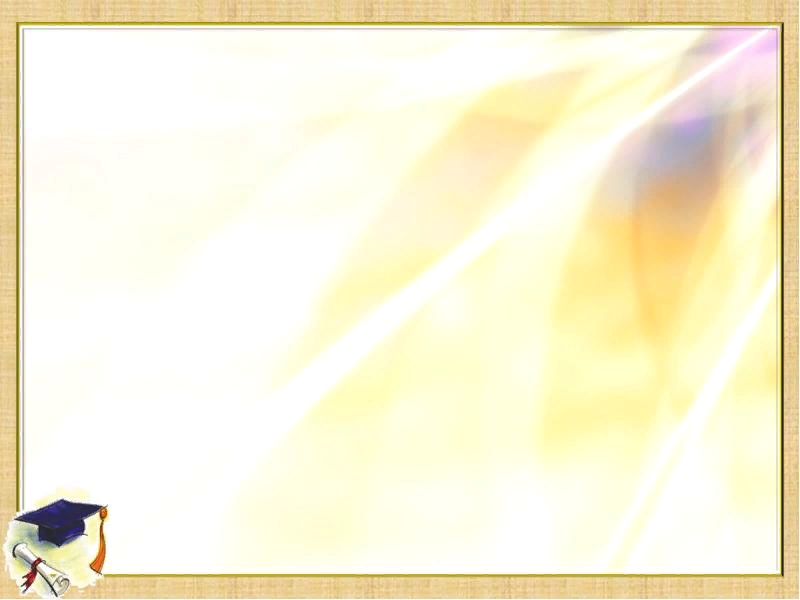 Противоречия:

между методами преподавания и различным уровнем способностей обучающихся;

между репродуктивным характером обучения и стремлением личности к творческому самовыражению;

между традиционной методикой
    приобщения ребёнка к 
    интеллектуальному труду 
    и огромными возможностями  
    умственной и творческой
    активности обучающихся.
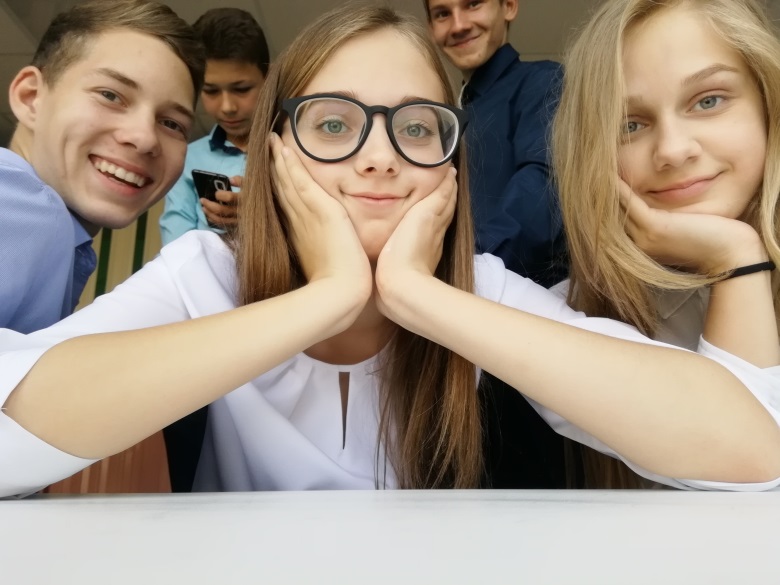 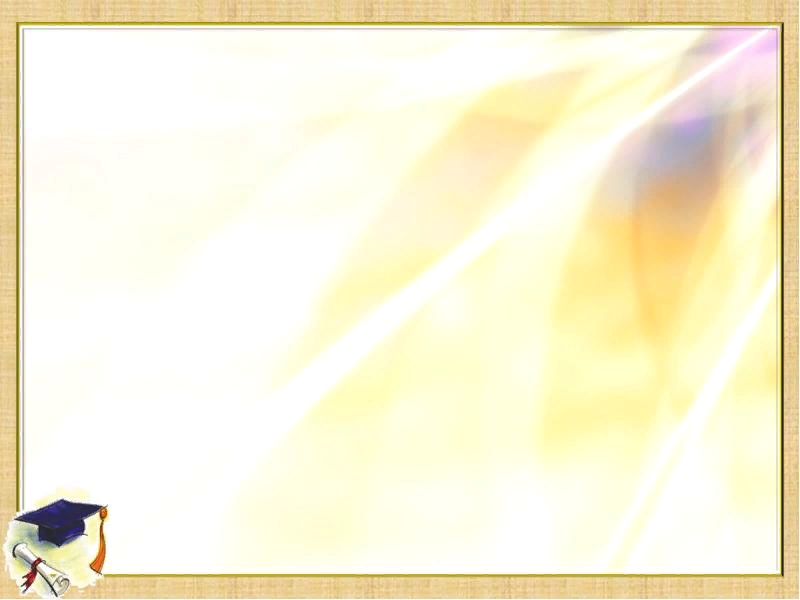 Тема самообразования:

«Проблемный подход в обучении 
как средство формирования ключевых компетенций 
на уроках русского языка и литературы»

 Мой девиз:
С детьми всегда должна быть рядом, Даря тепло и согревая взглядом, Их в мир прекрасного вести И помнить заповедь – «Не навреди»!
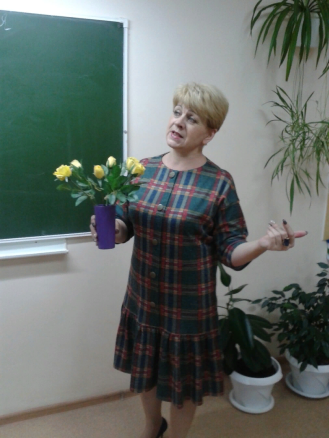 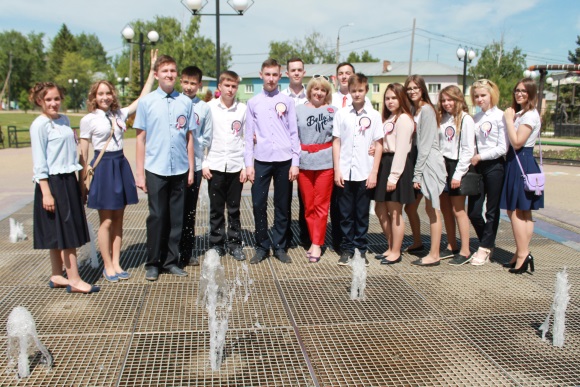 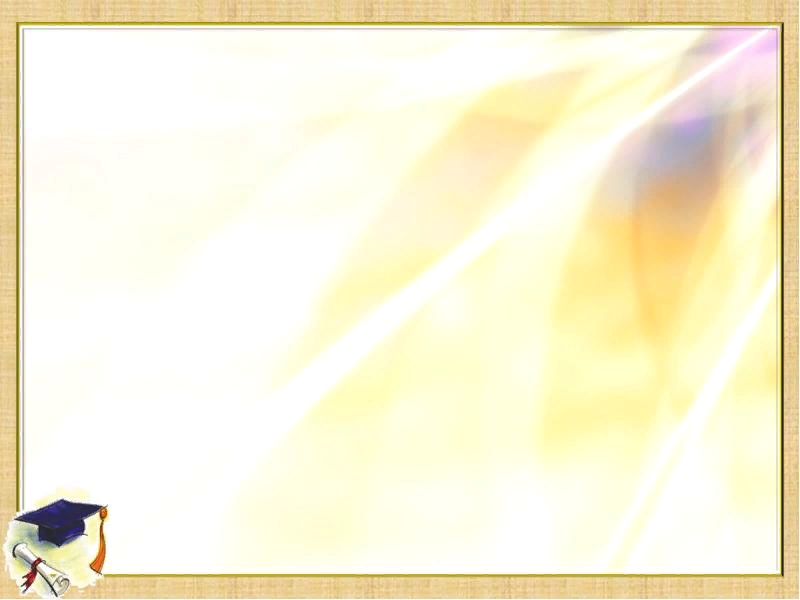 Как сделать так, чтобы желание учиться было не только ради высокого балла, но и для того чтобы 
узнать, услышать, увидеть, впитать 
и стать умнее, талантливее, способнее и интереснее 
окружающим и самому себе?
  
    универсальные учебные действия                           функциональная грамотность


Мотивация к обучению, 
критическое мышление, 
социализация

Ведущая педагогическая идея – создание условий для духовно-нравственного воспитания учащихся через развитие эмоциональной культуры в процессе изучения произведений художественной литературы.
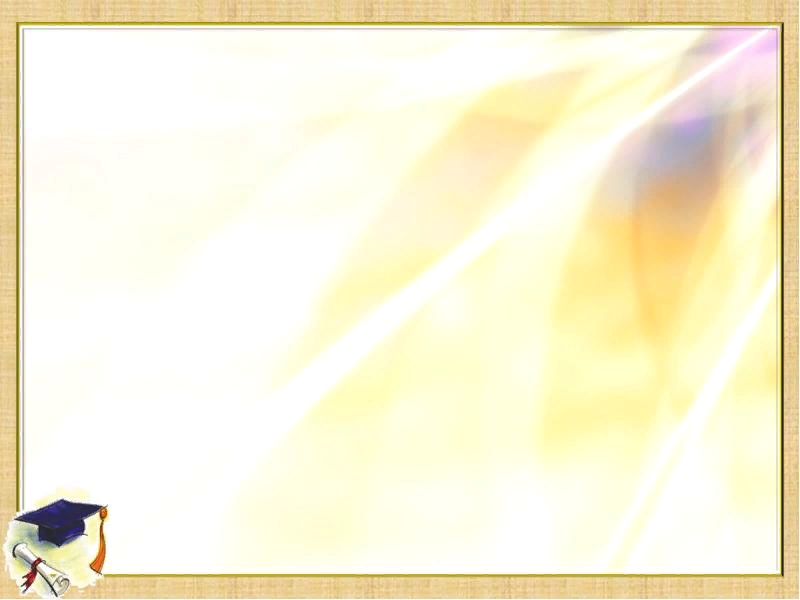 Б.Васильев: «…в молодых сердцах надо сеять восторг – 
                               и пожнёшь жажду подвига».
Использование исследовательской деятельности учащихся
Применение проектной деятельности для повышения интереса учащихся к изучаемому материалу
Реализация 
педагогической идеи
Использование разнообразных педагогических методов и приёмов для эффективной подачи материала
Применение информационных технологий для организации деятельности учащихся
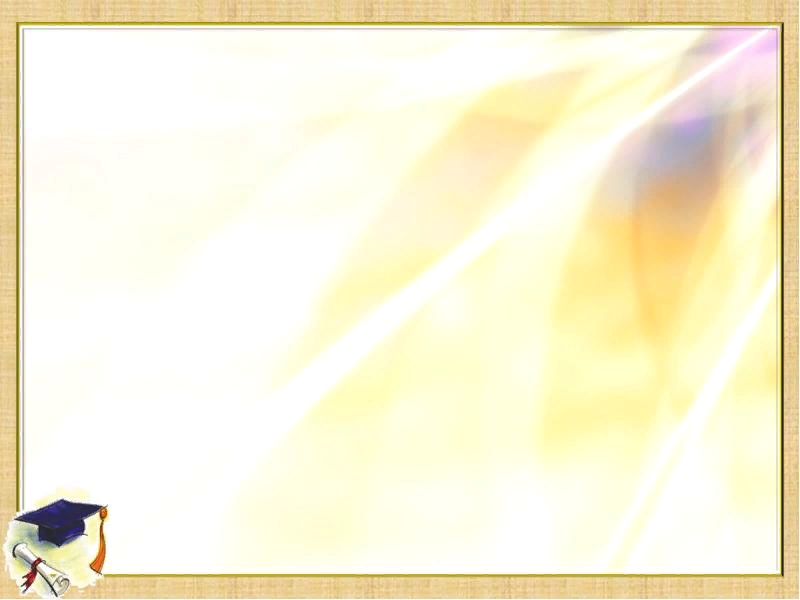 1 этап (изучение нового материала) –  формы урока:

лекция;
беседа;
экскурсия (в том числе виртуальная);
кино-, видео- урок;
интегрированный урок (литература+история, музыка, ИЗО, обществознание).
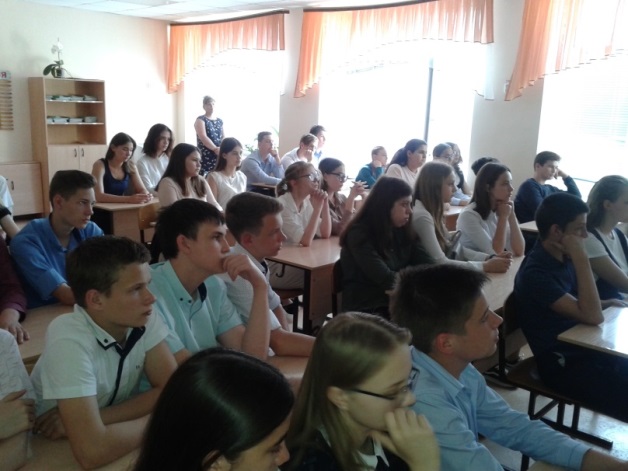 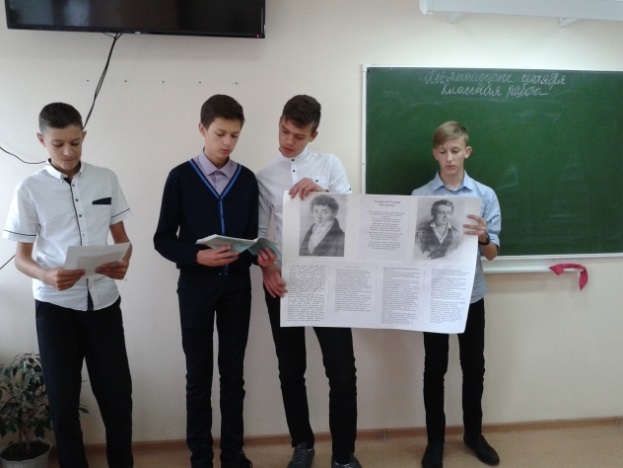 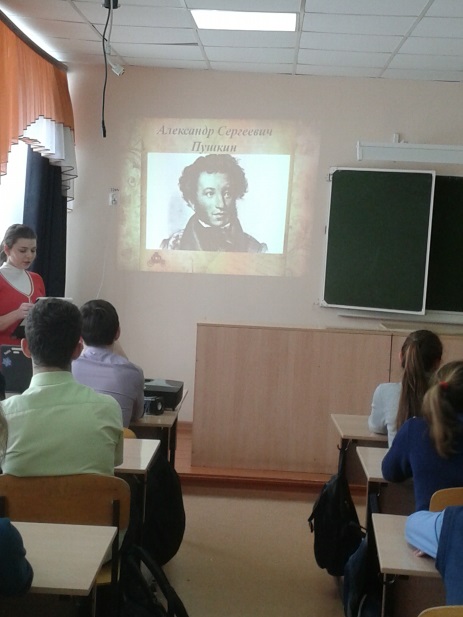 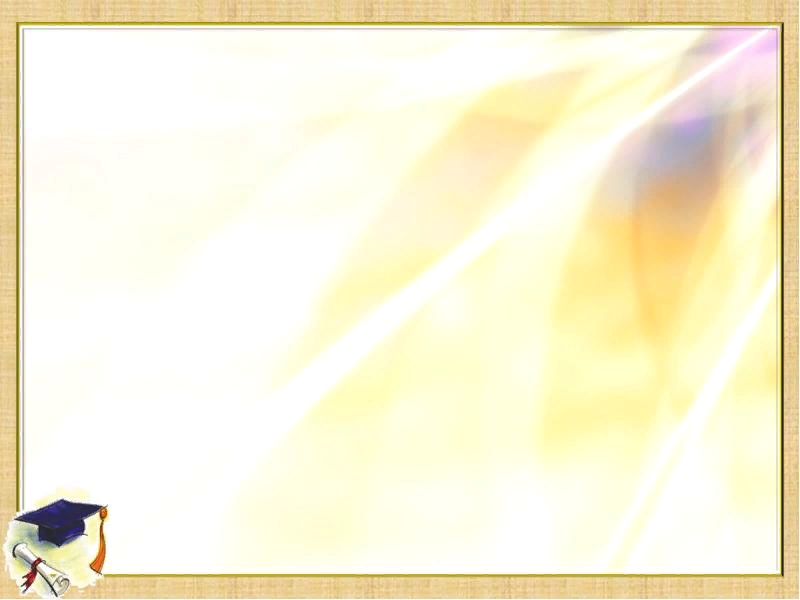 2 этап (конкретизация темы, 
накопление и углубление знаний, 
развитие познавательных умений) – формы урока:

семинар;
практикум;
педмастерская;
решение проблемных задач;
диспут.
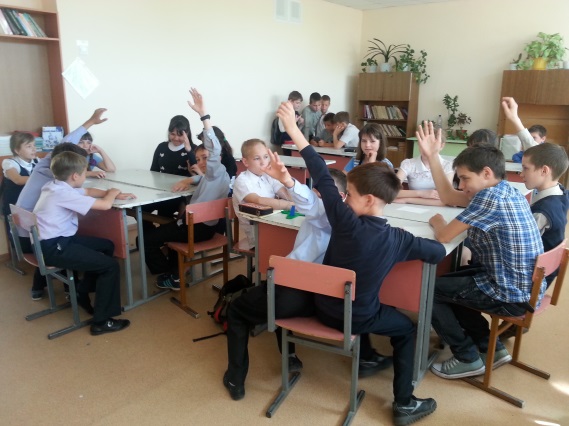 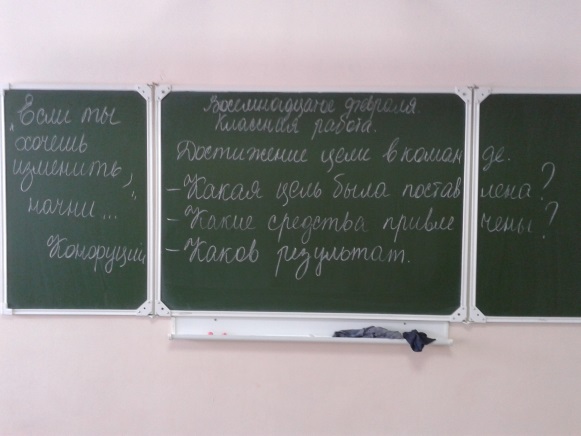 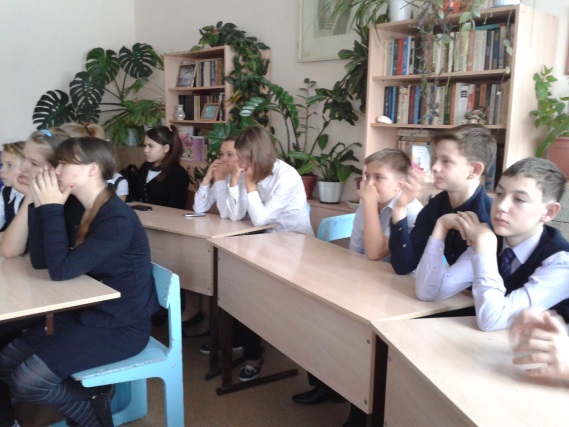 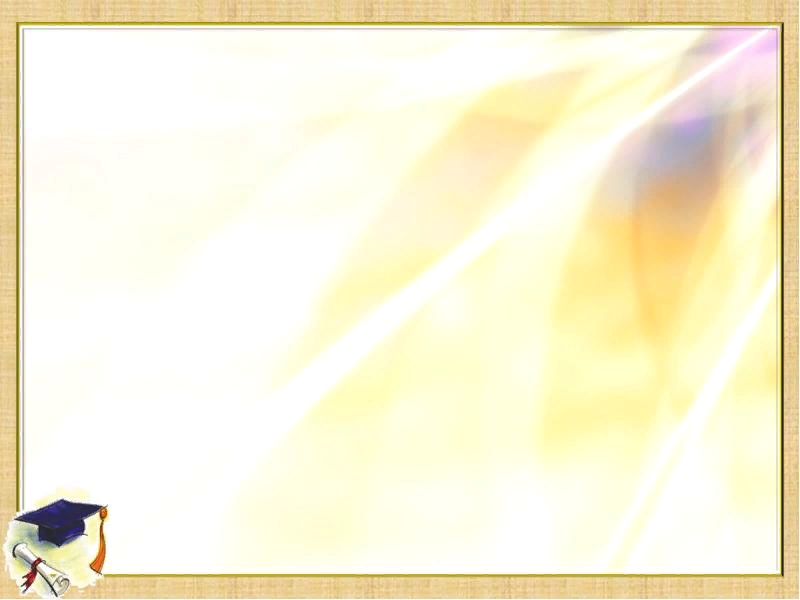 3 этап (систематизация и обобщение 
новых знаний и умений, 
их проверка и оценивание) – формы урока:

конференция;
интегрированный урок;
кино-, видео-  урок;
нетрадиционный урок (викторина, «Своя игра», брейн-ринг).
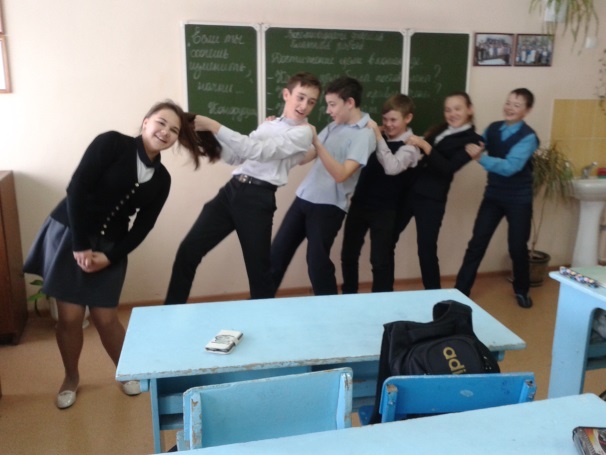 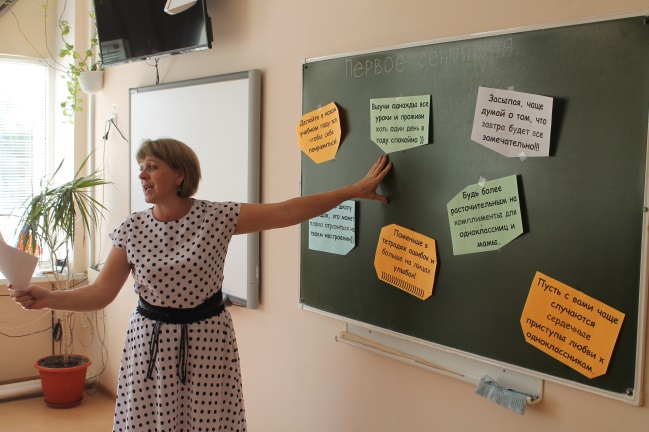 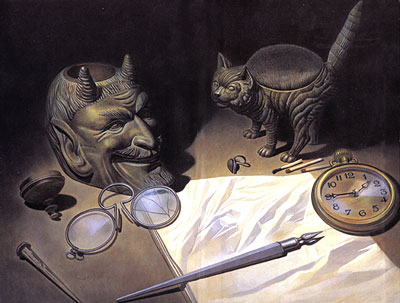 «Своя игра»
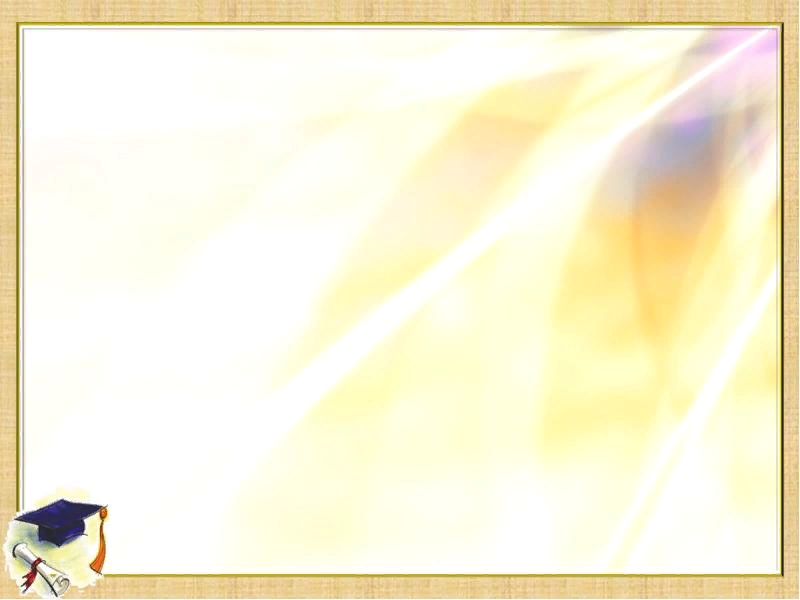 Внеурочные виды деятельности:

экскурсии в музеи; 
поездки в театр; 
литературные гостиные;
уроки Мужества;
вечера поэзии.
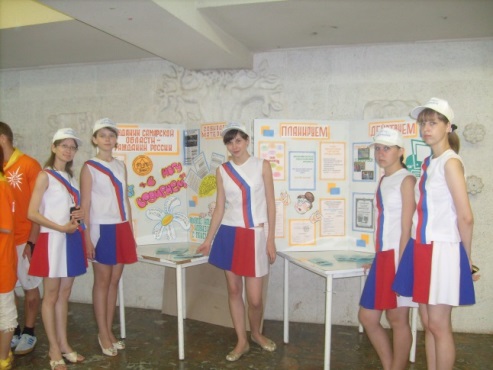 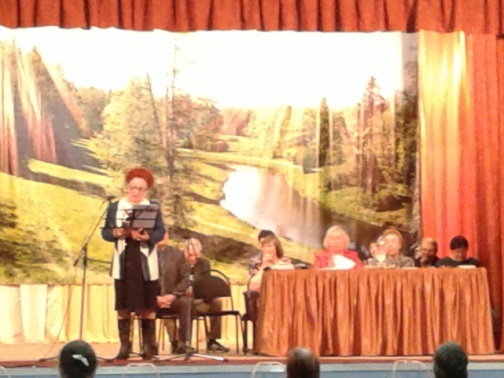 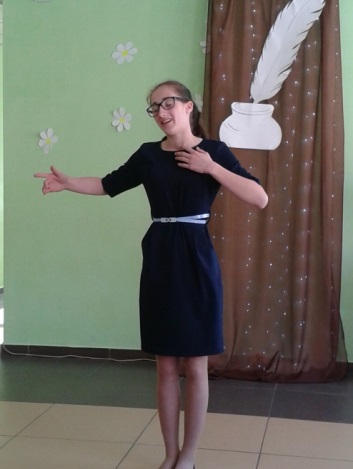 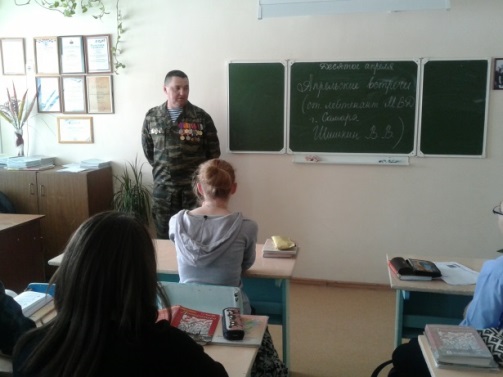 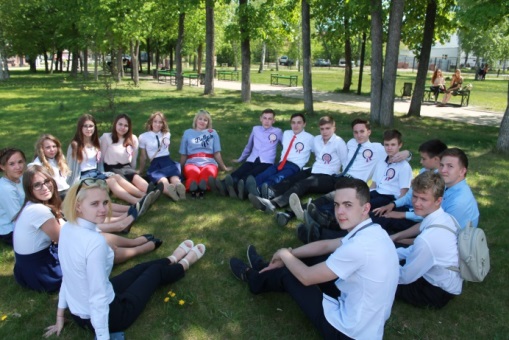 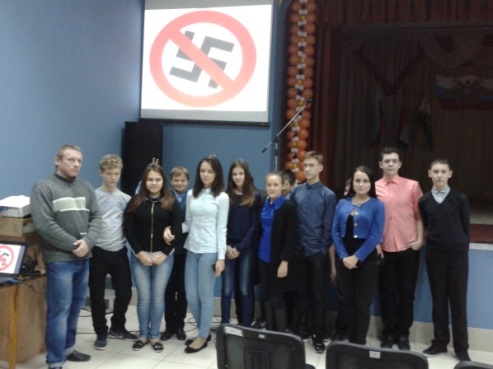 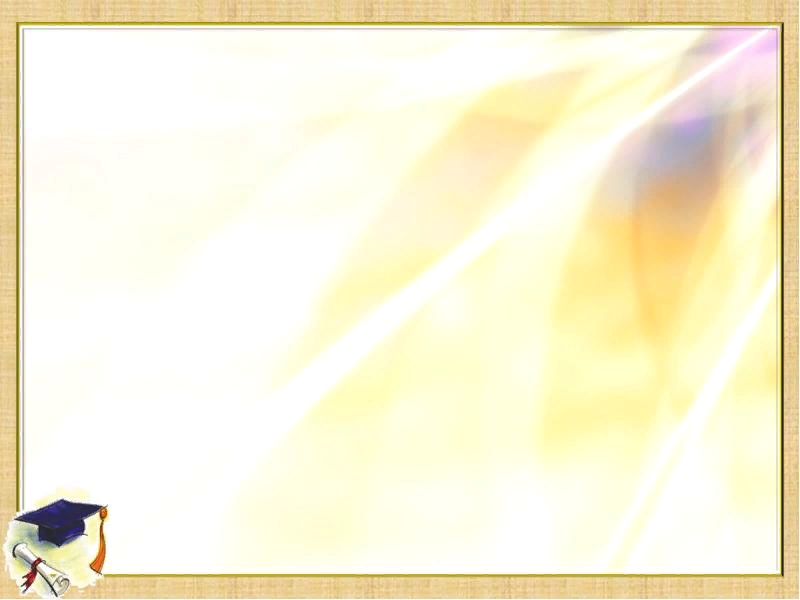 Достижения обучающихся
(творческие конкурсы)
2019г. – 2 место в III Международном Пушкинском литературном конкурс «Друзья 
                по вдохновению» (Кинстлер В.)
2019г. – 2 место во Всероссийском конкурсе «Россия-2035» (Красновский Е.)
2018г. – 1 место во Всероссийском конкурсе «Россия-2035» (Панкратов Р.);
2018г. – 1 место в Областном конкурсе «Моя малая Родина: природа, культура, 
                этнос» (Моисеева А.);
2018г. – 1 место в XIII Областном конкурсе творческих работ учащихся «Война 
                 глазами детей» (Силкин Н.);
2017г. –  3 место в Межрегиональном творческом конкурсе «Пасха радость нам 
                 несёт» (Моисеева А.);
2017г. – 1 место в XVII Областных школьных Кирилло-Мефодиевских чтениях 
                (Кинстлер В.);
2017г. –  2 место в Областном конкурсе литературно-творч. работ «Куйбышев – 
                 запасная столица», посв. Параду памяти 1941года (Моисеева А.);
2016г. – 2 место в Международном творческом конкурсе «Юридический     
                               дебют» (Кувшинова Н.);
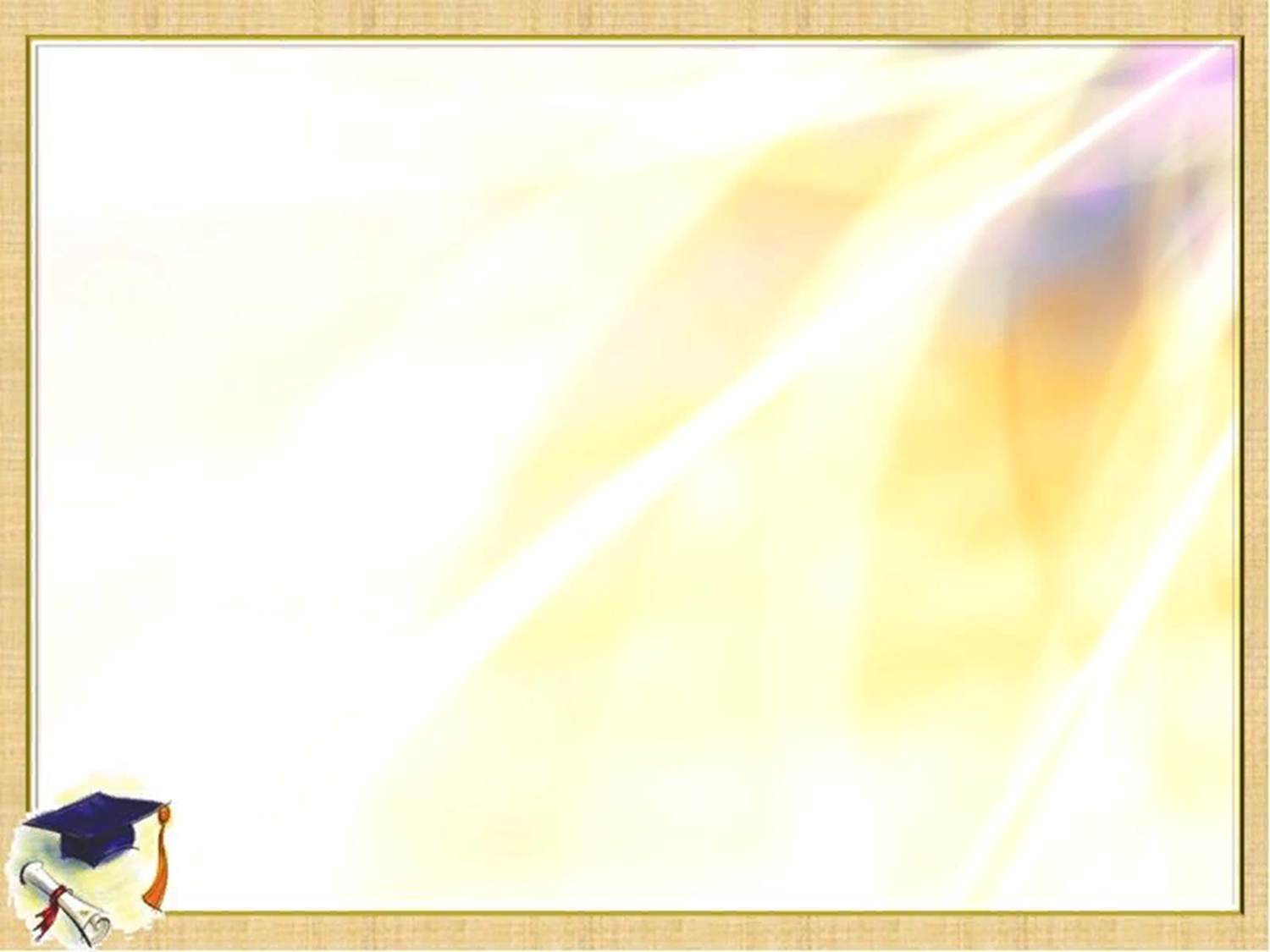 Достижения обучающихся
(государственная итоговая аттестация: ОГЭ, ЕГЭ)










              
             Деревяшкина Е. – 100 баллов на ЕГЭ по литературе
Результаты ОГЭ 
по русскому языку
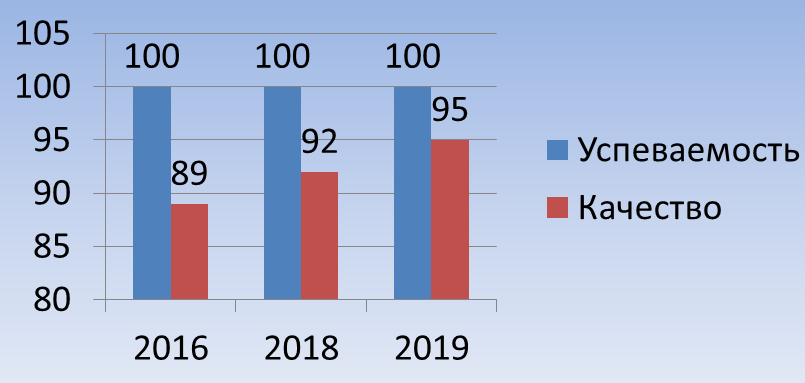 Результаты ЕГЭ 
по русскому языку
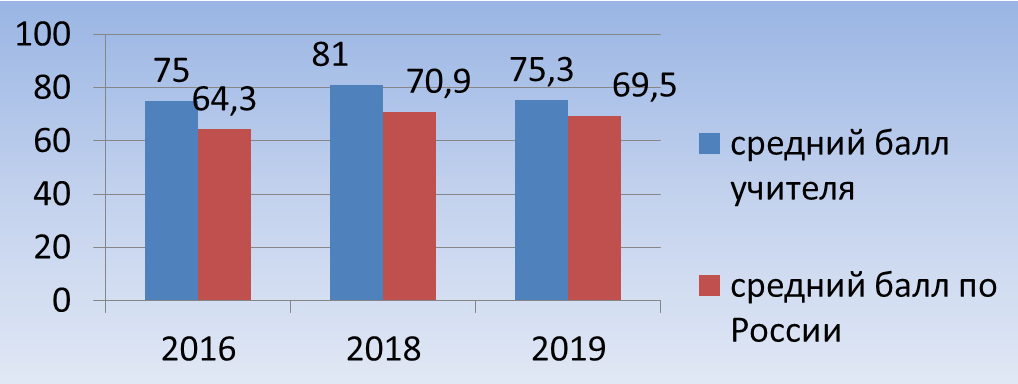 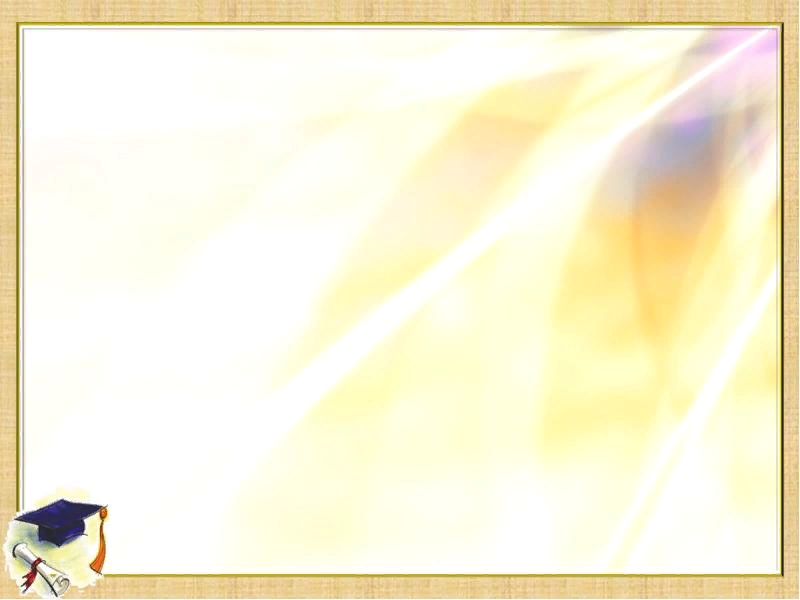 Достижения обучающихся
(НПК, олимпиады)

2020г. – Победитель  XIV Международной НПК  г.Отрадный (Пантелеев Н.).
2019г. – 3 призёра НПК, 5 призёров окружного этапа ВОШ по литературе;
2018г. -  3 призёра НПК, 3 призёра окружного этапа ВОШ по русскому языку;
2017г. – 2 призёра НПК,  3 призёра окружного этапа ВОШ по рус.яз. и литературе;
2016г. -  4 призёра НПК , 2 призёра окружного этапа ВОШ по литературе;
2015г. – Призёр регионального этапа ВОШ по литературе (Петрянина С.);

Поделки обучающихся , 
изготовленные по сюжетам книг:
В.Астафьев «Гуси в полынье», В.Катаев «Два капитана», 
Б.Полевой «Повесть о настоящем человеке»
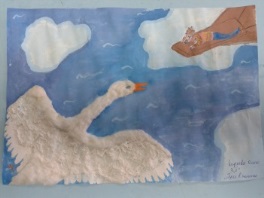 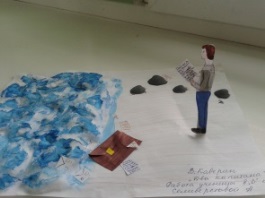 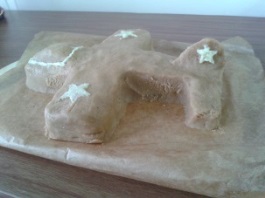 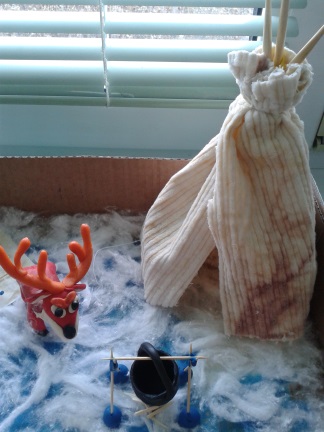 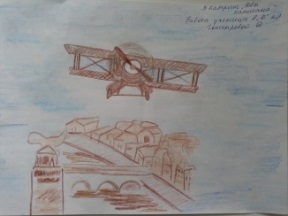 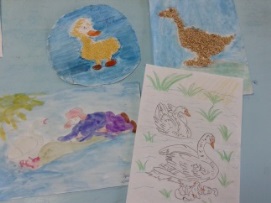 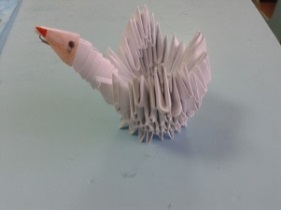 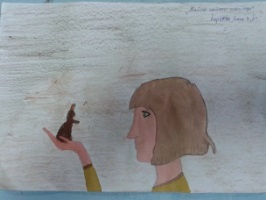 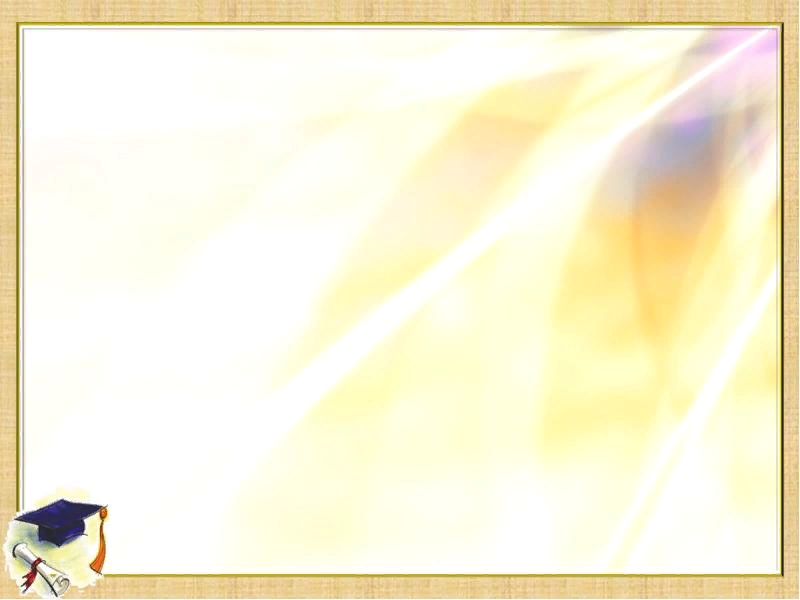 Трансляция педагогического опыта

2020 г. – Победитель зонального конкурса  «Учитель года»;
2019г. – Победитель окружного конкурса «Учитель года»;
2019г. – Победитель Областного конкурса долгосрочных воспитательных проектов.
2019г. – 1 место в Областном конкурсе «Классный руководитель»;
2018г. – 1 место в XVIII Областных школьных Кирилло-Мефодиевских Чтениях»;
2016г. – Публикация в сборнике XIII Международной НПК «Здоровое поколение –  
                международные ориентиры XXI века»;
2016г. – Публикация в сборнике Всероссийской НПК «Духовно-нравственное 
                воспитание детей и молодёжи на уроках литературы»;
2016г. -  2 место в Областном православном фестивале «От Рождества до Пасхи»;
2017г. – Победитель XV Международной Ярмарки социально-педагогических 
               инноваций»;
2017г. – 2 место в Областном фестивале «Изумруды»;
2016г. -Мастер-класс на VII Международном педагогическом форуме «Формирование  
              профессиональной компетентности современного педагога» в г.Санкт-  
              Петербург;
2015г. – Лауреат I степени XV Всероссийского конкурса педагогов «Образовательный   
                    потенциал России».
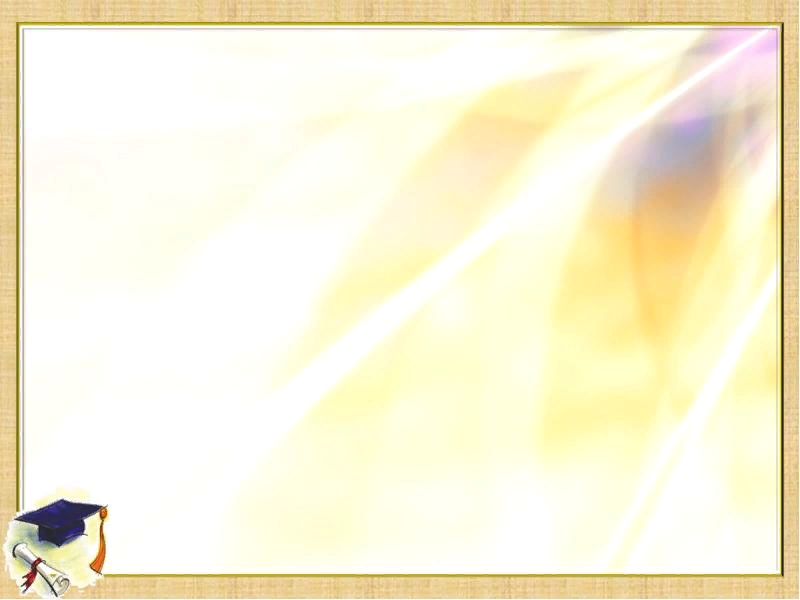 Я – Учитель! Вы спросите: «Что это значит?»
Что по силам решать мне любые задачи.
Я могу приоткрыть детям тайные дверцы,
Я могу достучаться до каждого сердца.
 
Я – Учитель, а значит, я – Мира посланник,
Своим детям – опора, поддержка, наставник.
И мой голос, как звуки волшебные лиры,
Помогает поверить в себя, в свои силы.
 
Итак, я – Учитель! И вот моё КРЕДО –
Работать, мечтать и верить в ПОБЕДУ!!!
                                                                          
                                                                                   И.А.Девяткина